Taking Notes, Writing and Speaking
Chapter 8
These Are Related:
MEMORY
READING
NOTES
Why take notes?
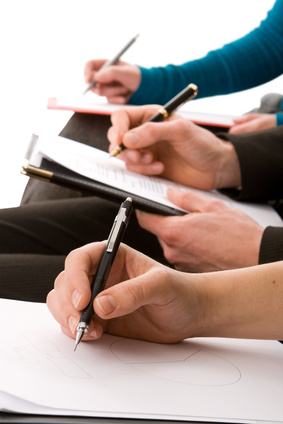 Why take notes?To remember
Be an active learner to remember as much as possible.
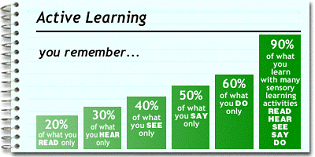 Over 50% of what we hear is lost in the first 20 minutes to an hour.
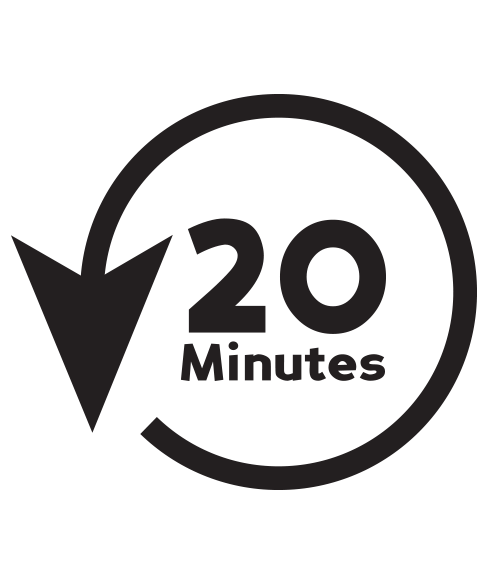 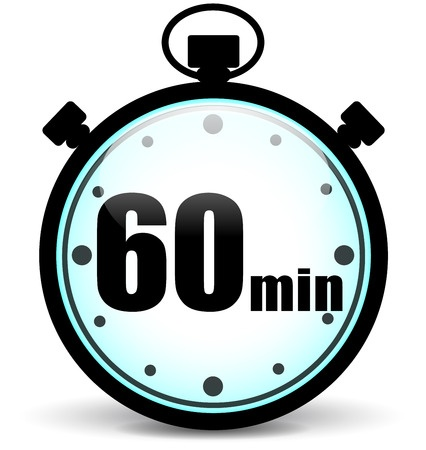 If your mind wanders, you can be
here now by taking notes.
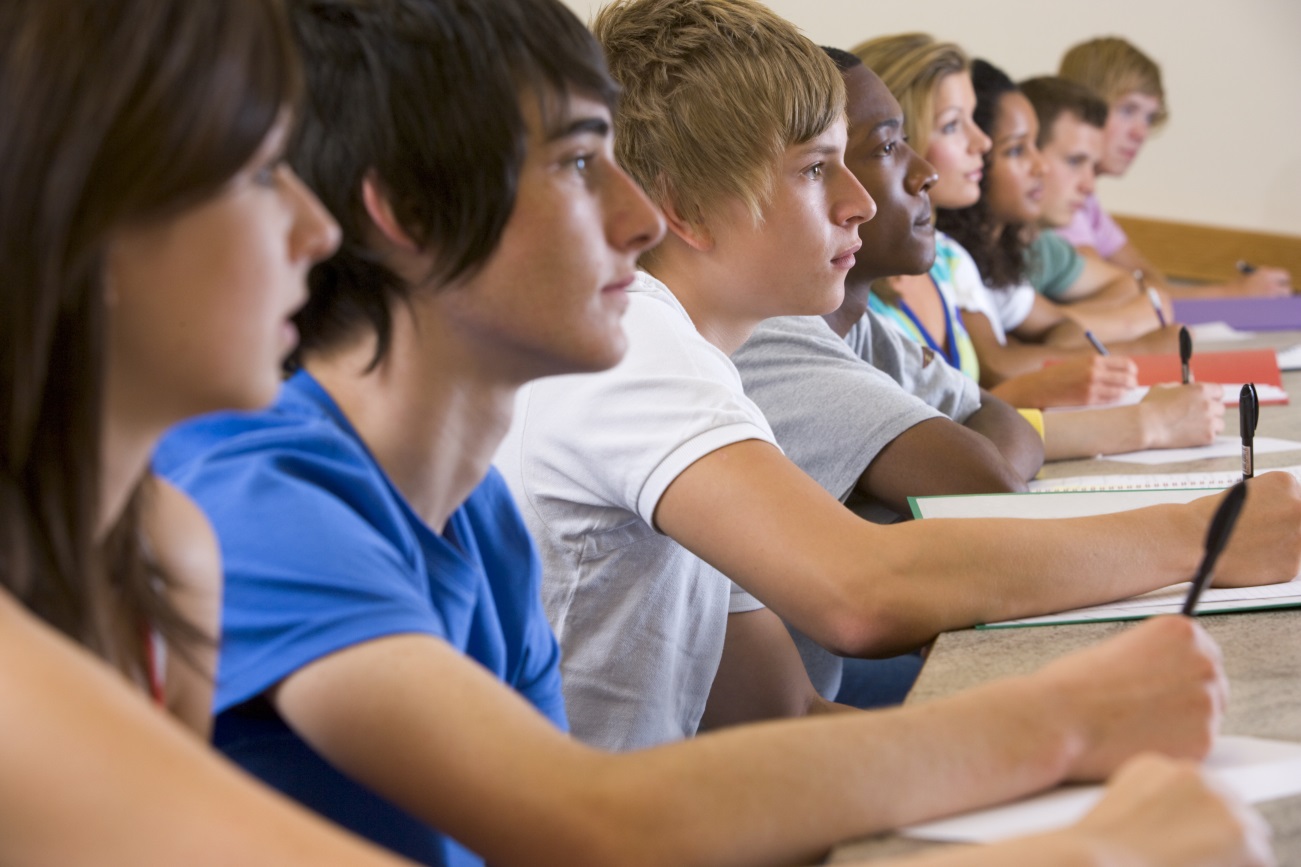 Tips for taking notes
Be physically alert
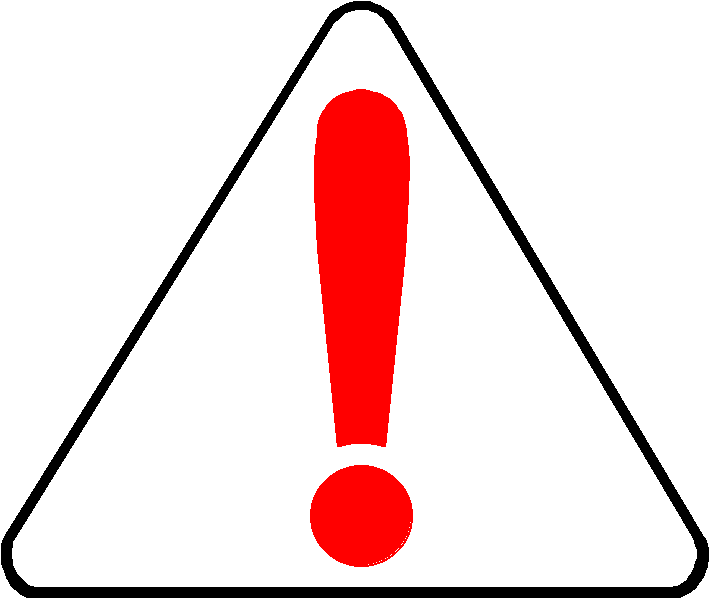 Tips
Develop a positive attitude.  Convince yourself that the speaker has something valuable to say.
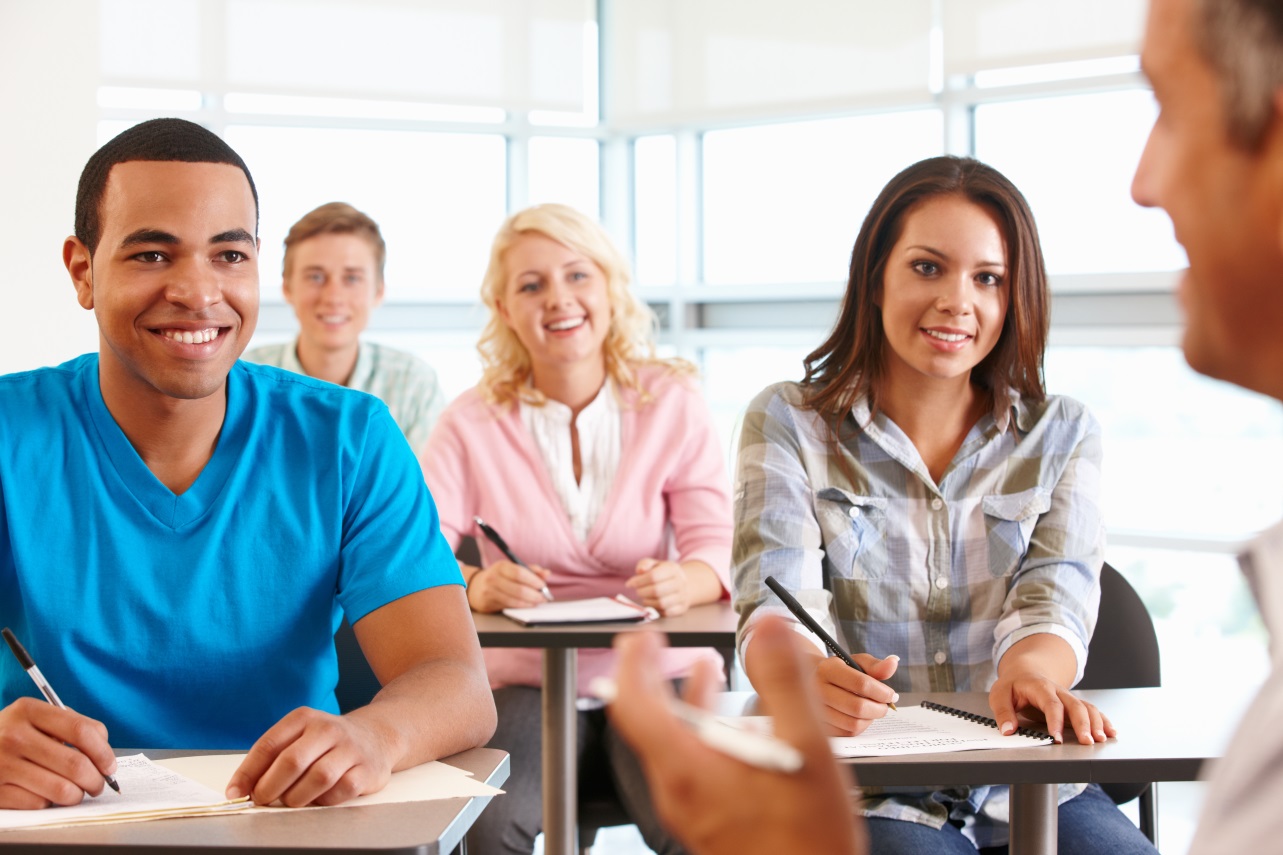 Tips
Distinguish between listening and hearing.
Hearing is done with the ears.
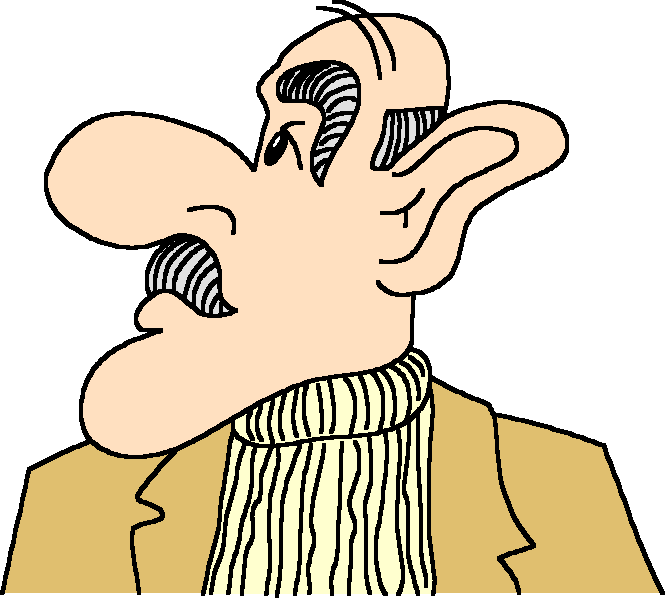 Listening is done with the mind.
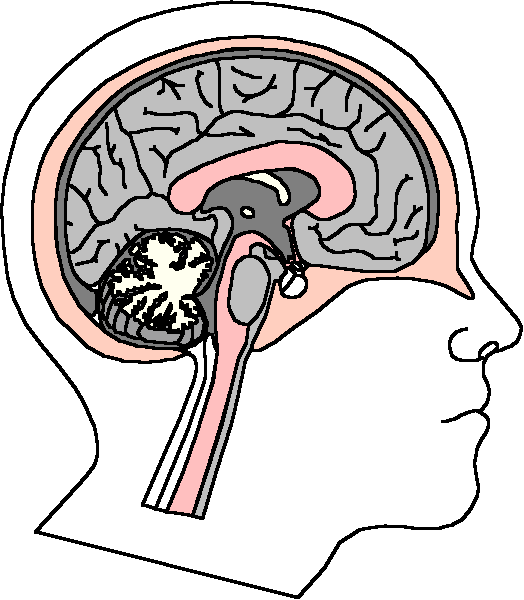 Tips
STAY AWAKE!
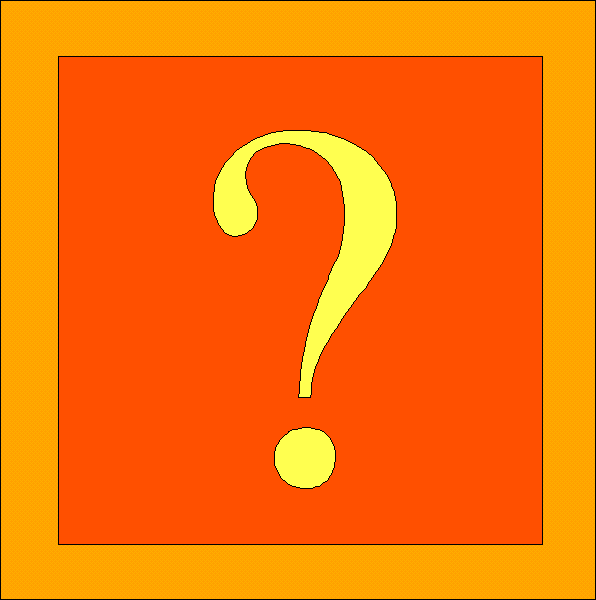 Ask yourself questions
Why is she saying that?
What does he mean?
What is the main point?
Tips
Take notes
The act of writing keeps you physically and mentally alert
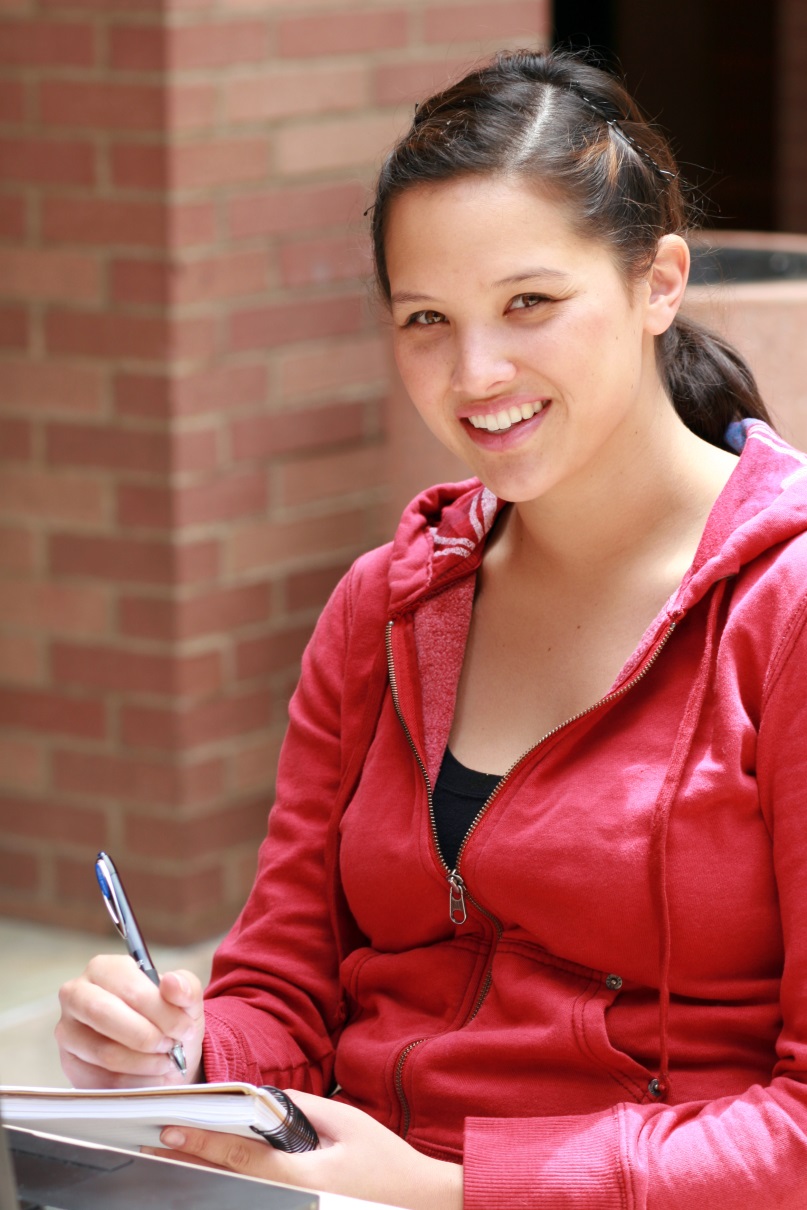 Be open to different viewpoints and new ideas.
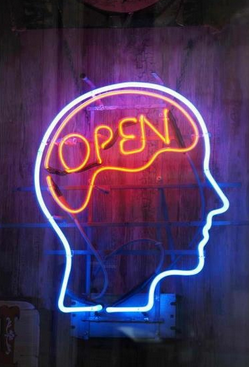 Prepare for note taking.
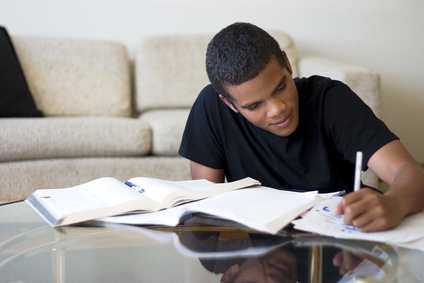 Have the proper materials.
Three ring binder
Notebook paper
Pen 
Highlighter
Review the calendar and syllabus
What topic is being discussed?
Read the text
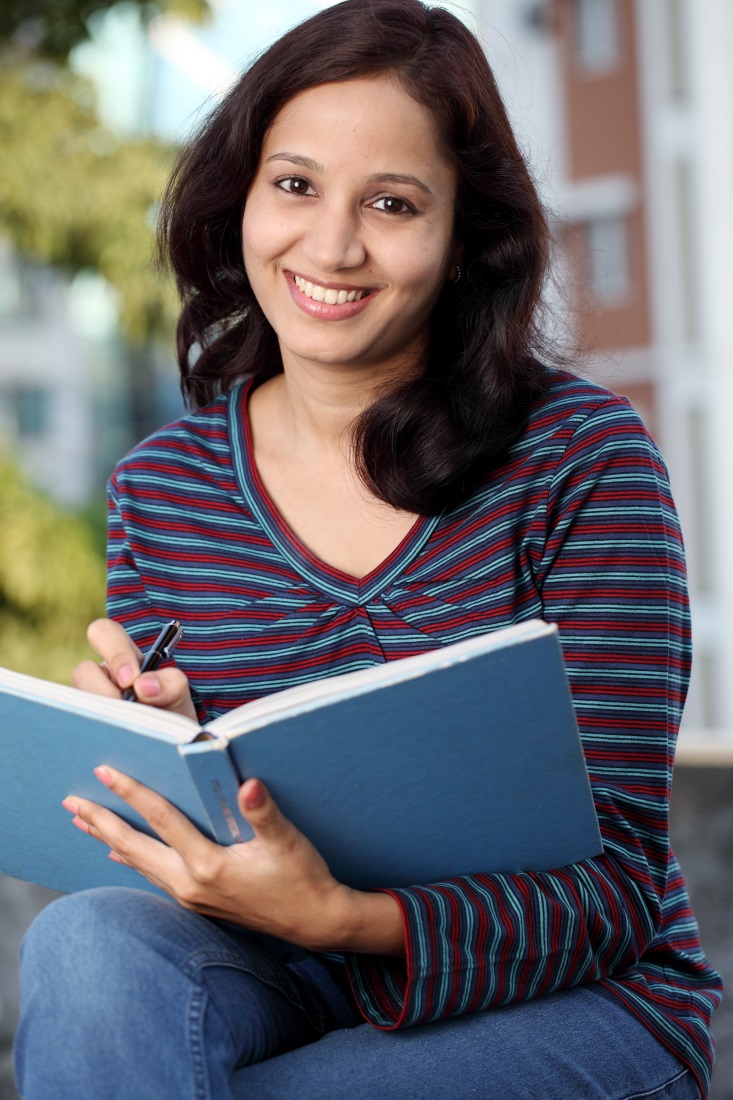 Find the main ideas
Be familiar withthe topic
What to write down
Focus on the main ideas.
Write supporting details as you have time.
Watch for verbal signals.
Signal words point the way.
Example Words
Here comes an example.  Write it down.
To illustrate
For example
For instance
Addition Words
Here comes another main idea.  Write it down too.
In addition
Also
Furthermore
Enumeration Words
The five steps
First, second, third
Next
Here comes a list.  Organize your notes and write down the items in the list.
Time Words
Before, after
Formerly
Subsequently
Prior
Meanwhile
Hmm! Here comes a time relationship.  What comes first and what happens next.
Cause and Effect Words
Therefore
As a result
If. . . .then
Here comes a cause and effect.  Write the labels “cause” and “effect” in your notes and get these ideas in your notes.
Definition Words
Here comes a definition.  Label it “def” and write down the definition.  Test questions are often based on definitions.
In other words
It simply means
That is
In essence
Swivel Words
However
Nevertheless
Yes, but
Still
Here comes an exception or qualifying remark.  Put this in your notes.
Compare and Contrast
Similarly
Likewise
In contrast
Write the similarities and differences in your notes.
Summary Words
In conclusion
To sum up
In a nutshell
Great! This is the end.  I’ll try to write the summary word for word to make sure I have the most important ideas.
Test Words
This is important.
Remember this.
You’ll see this again
You might want to study this for the test.
This will be on the test.  Make sure to know this.
Nonverbal Signals
Visually presented material
Handouts
Write down 
   whatever is
    written on the
    board
Note Taking Systems
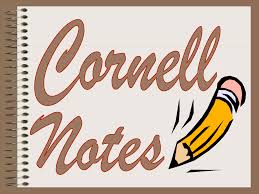 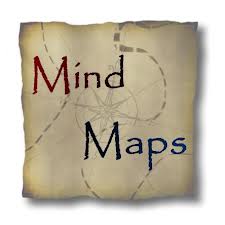 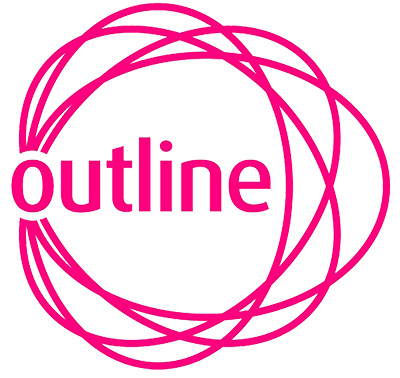 2 1/2 inches
6 inches
The Cornell Format
RECALL
COLUMN
TAKE NOTES HERE
       INDENT FOR MINOR
             POINTS

MAJOR POINTS
QUESTIONS
OUTLINE
Practice: Taking Notes in the Cornell Format
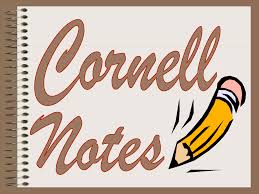 Read
Review
Be here now
Note taking
Develop An
Interest
Record
Create a Mind Map
Check
 Syllabus
Taking Notes in Math
Pre-read the chapter before the lecture so that you can become familiar with the concepts.
As you read, write some questions in the margin so you can ask them in class if needed.
Three Column Note-Taking Method
Practice: Taking Notes with a Mind Map.
Research notes
Notes for writing papers and speeches
Use 3x5 cards
Source cards
Information cards
Use your own words
3x5 card
Review Your Notes
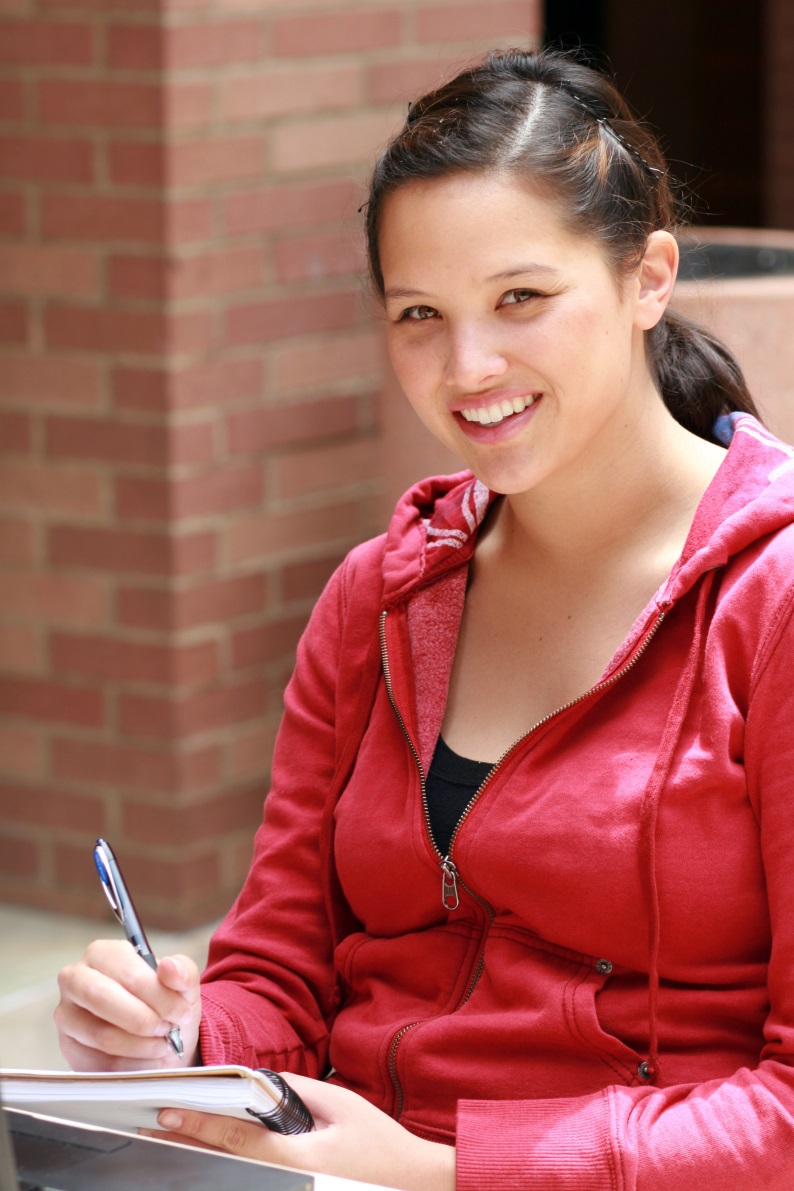 Remember that it is most effective to review within 20 minutes.
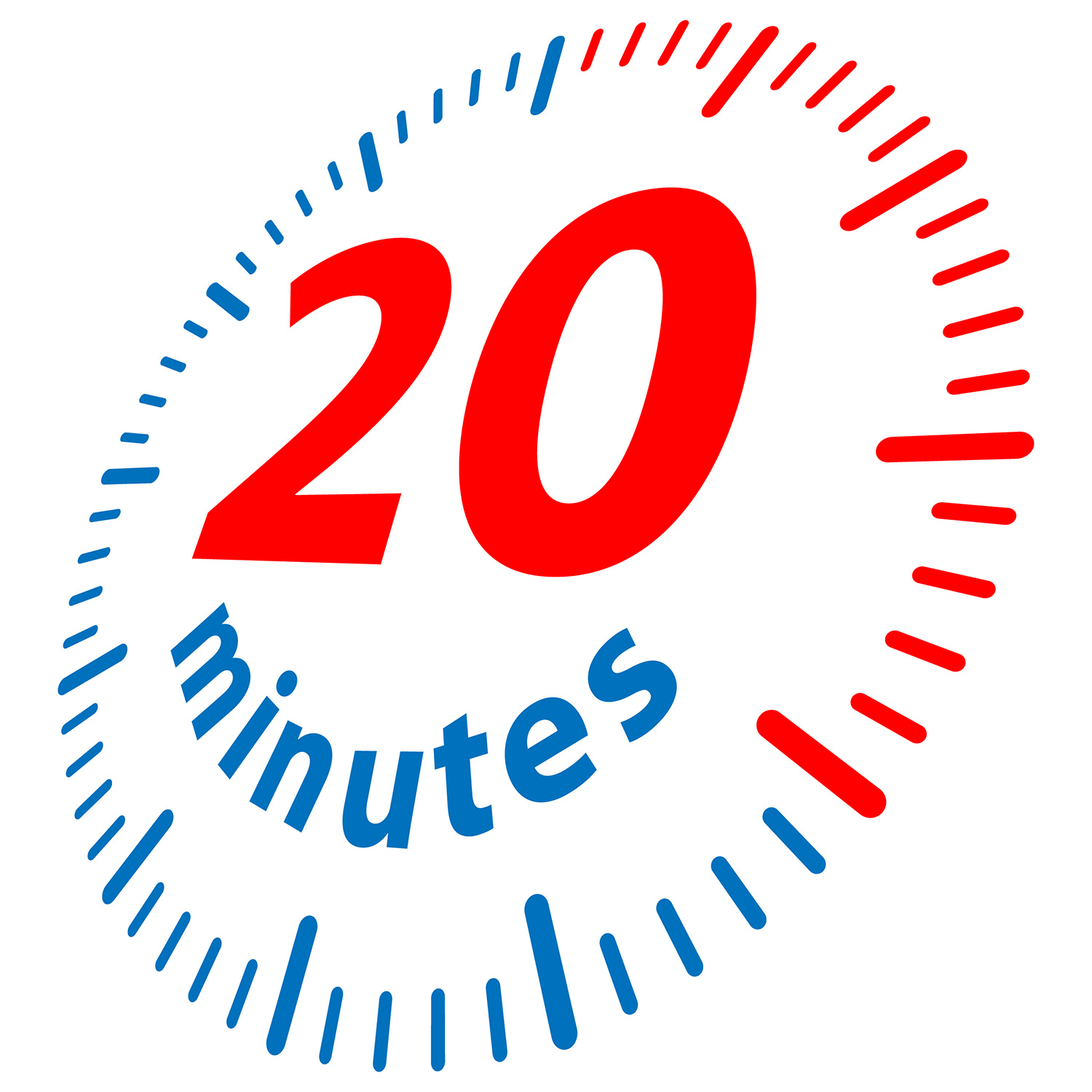 How to Review
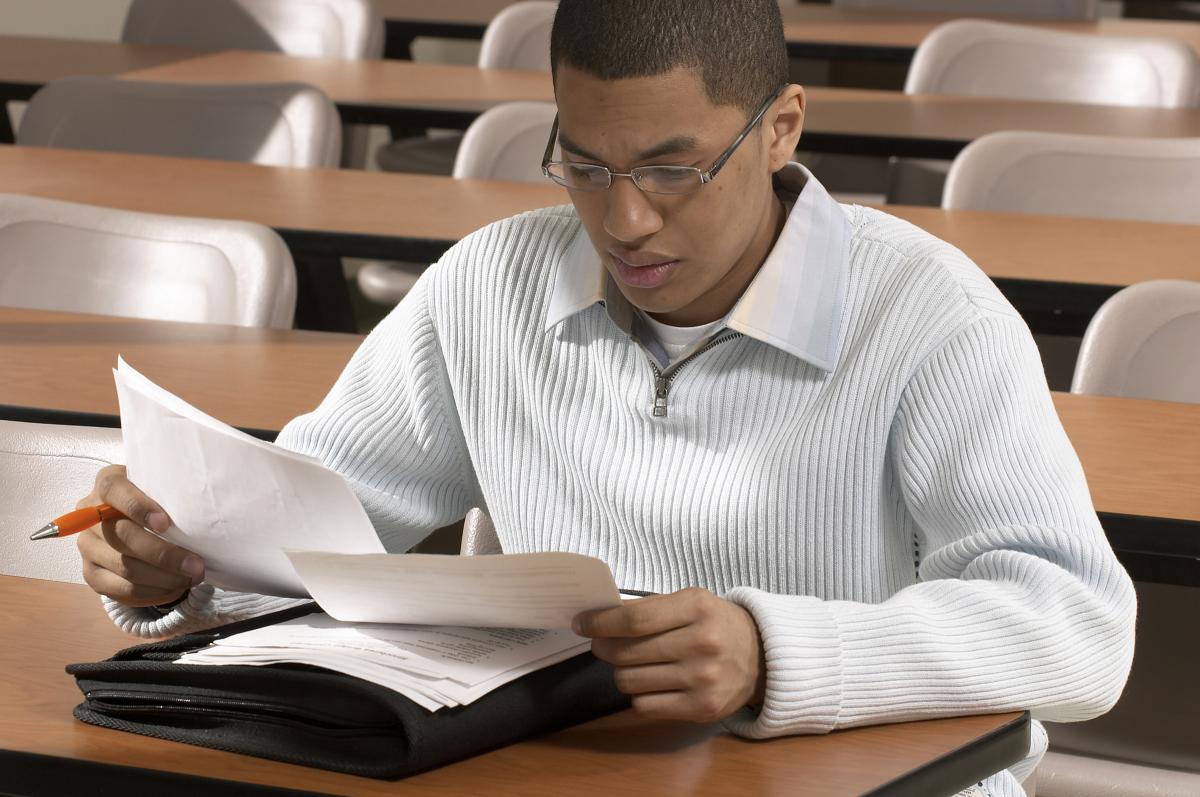 Highlight or underline the main points.  Fill in missing details.
If using the Cornell Format, use the recall column to test yourself.
Group Activity:A Case Study
Assignment:Note Taking ChecklistEvaluate Your Note TakingSkills
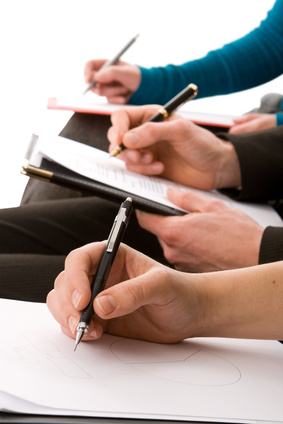 Power Writing
Prepare
Organize
Write
Edit
Revise
Prepare
Plan Your Time
Avoid stress by planning ahead.                                                                          
Allow time for life’s emergencies and computer problems.
Professors have heard all the excuses!
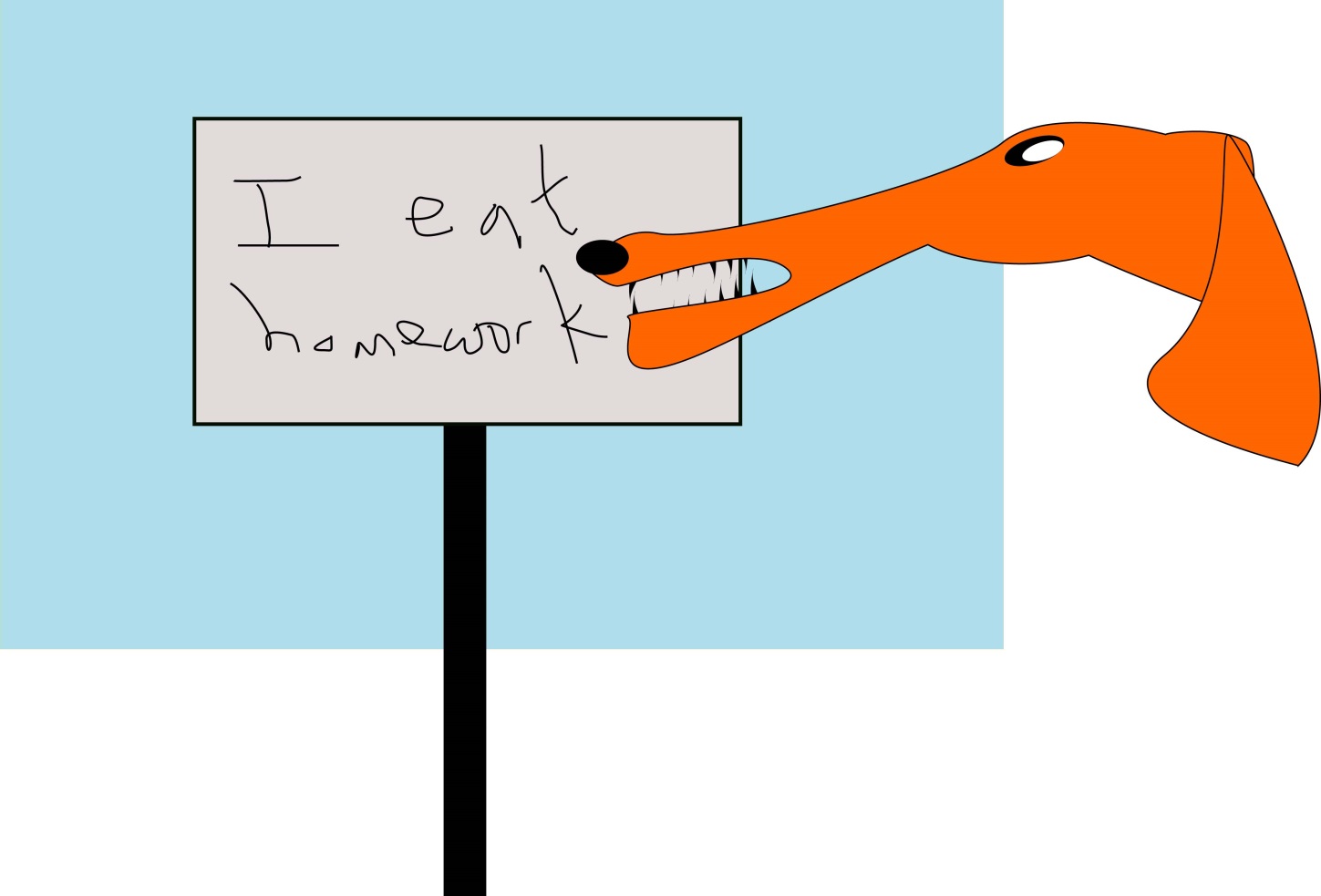 Find a Space and Time
Choose a General Topic
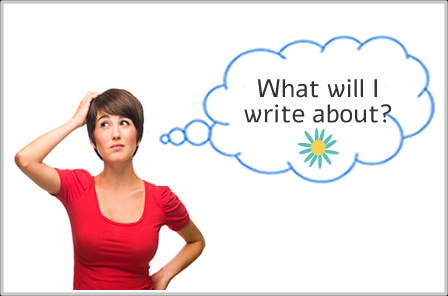 Gather Information
Write a Thesis Statement
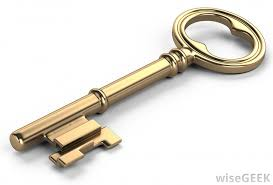 The key idea
What is the most important idea?
What question would I like to ask about it?
What is my answer?
Organize
List topics
Arrange in a logical order
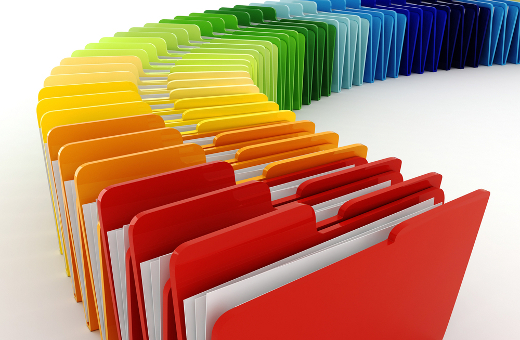 Write
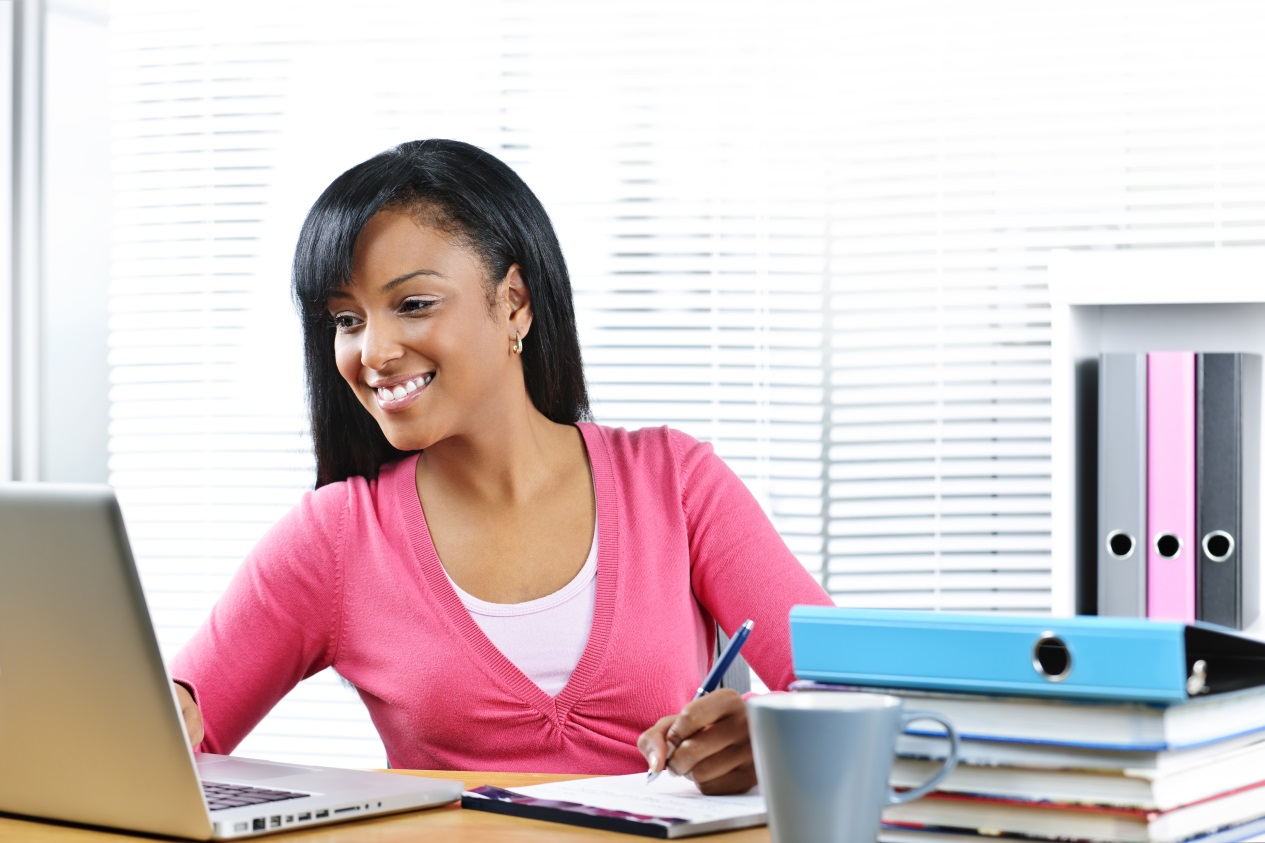 Get Started
Write freely.
Use brainstorming.if you are stuck.
Write the first sentence.
Write the introduction.
Write a first draft.
Break it into small parts.
Beware of procrastination.
Exercise: Free Writing
Writing a paper is like climbing a mountain.  What small steps can you take to get started?
Save Your Work
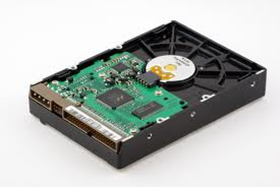 On your hard drive

On a flash drive

A written copy
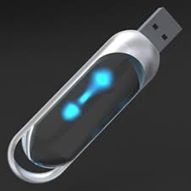 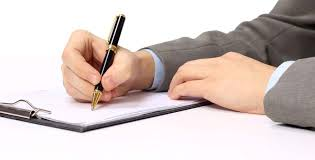 The Introduction
Contains the thesis statement
Foundation for the paper
Contains interesting points that motivate the reader to read your paper
The Body of the Paper
Good writing is clear thinking.
Use plain and understandable language.
Provide explanation and examples.
Beware of Plagiarism
Copying the work of others without giving them credit
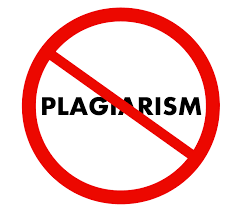 Avoid Plagiarism by:
Using quotations and providing a reference
Thinking about the main ideas and then looking away and writing them in your own words
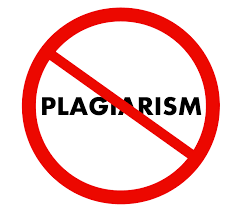 Write a Conclusion
Summarizes topics
Answers question posed in the thesis statement
Make it interesting and powerful
Include References
Author
Title of book
Publisher of book
City where the book was published
The publication date 
The page number
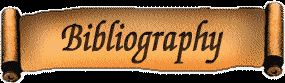 Use an Appropriate Style
APA
Chicago Style
MLA
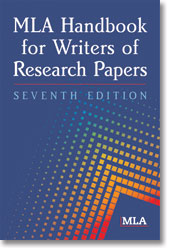 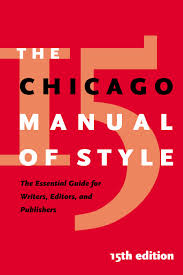 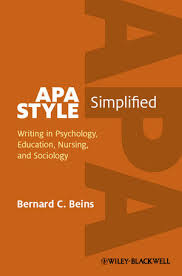 Example of APA Style:Fralick, M.  College and career success, eighth ed.,  Dubuque: Kendall/Hunt Publishing Company, 2018, p. 99.
Write your first draft and put it away for awhile.  Why?
Edit and Revise
Read it.  Does it make sense?
Check grammar and spelling.
Be courageous and select the best.  
Check for biased language.
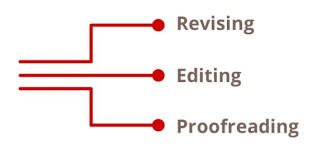 Biased Language Examples
Policeman
Chairman
Fireman
Mailman
Mankind
Lady
Police Officer
Chair
Fire Fighter
Mail Carrier
Humanity
Woman
Prepare the Final Copy
Double space
Font of 10 or l2
One inch margins on sides
Three inch top margin on first page
Don’t forget Bibliography or Works Cited
Number your pages
The Bibliography or Works Cited
Title of Publication
Author
Publisher
Date
Page number
See text for sample
Term Paper Exercise
I am assigning a term paper that is due in eight weeks.  You have to read 4 books, 3 magazines, and view one film.  Please give me a detailed plan of how you will complete this assignment using the POWER strategy explained in the chapter.
Making An Oral Presentation
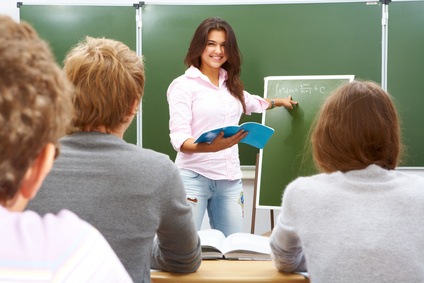 Relax!
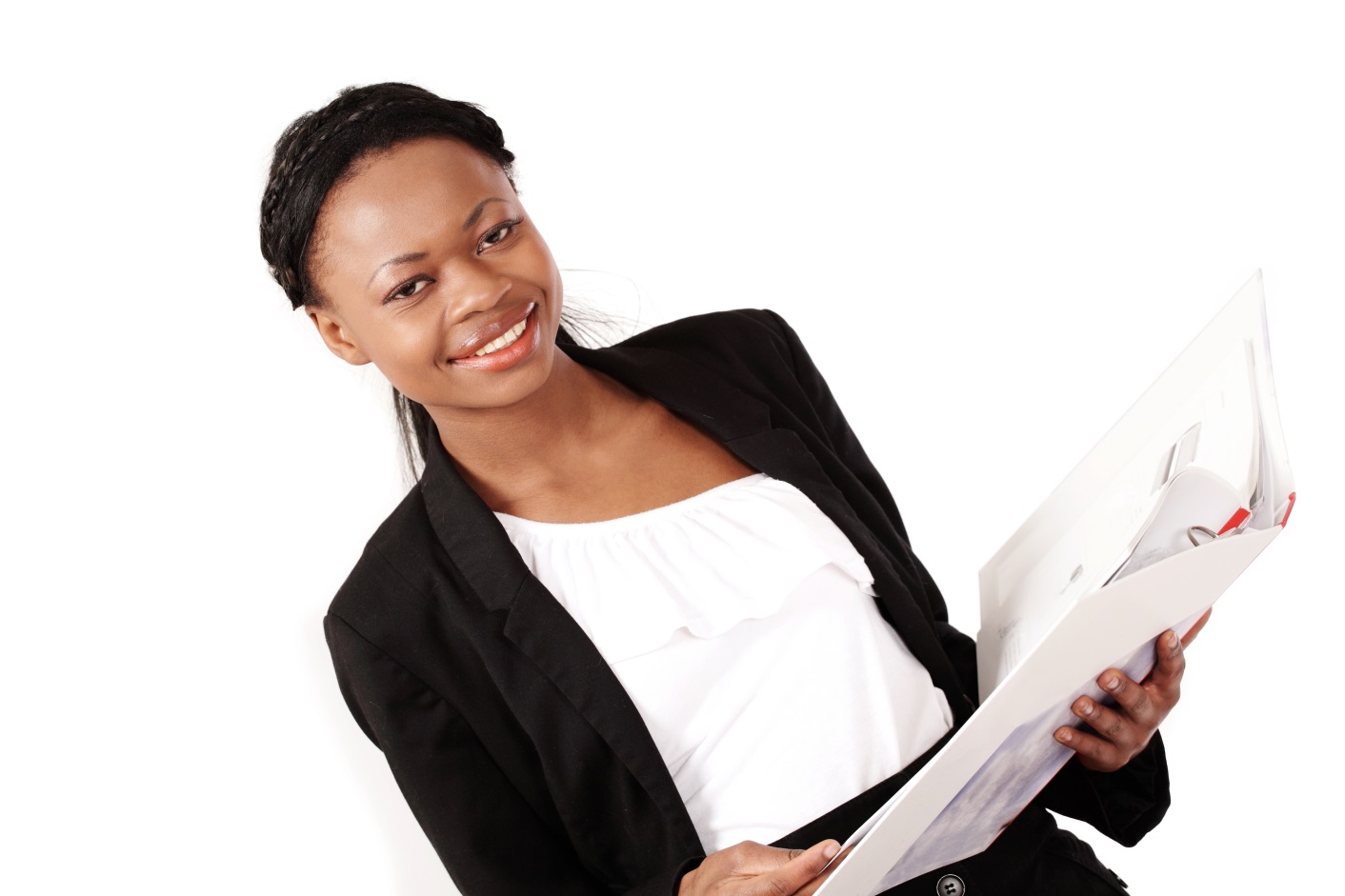 Some Relaxation Techniques
Admit you are anxious.
You do not have to be perfect.
Take deep breaths and focus on your breathing.
Use positive self-talk.
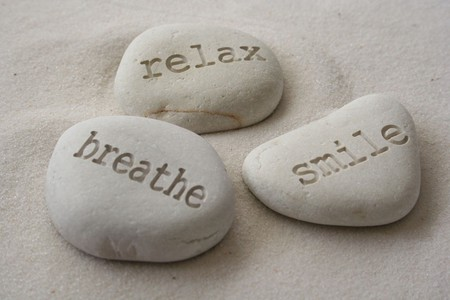 Parts of a Speech
The Introduction
The Main Body
The Conclusion
Making a Speech
Practice your speech until you feel comfortable.
Review the set-up.
Deliver the speech.
Dress appropriately and comfortably.
Remember to smile and make eye contact.
Don’t forget your sense of humor.
Make a Speech
Take an item out of your purse or wallet.  Make a 30 second speech about that item.  
(No cell phone, keys, or credit cards)

Include: Intro
              Body
	     Conclusion
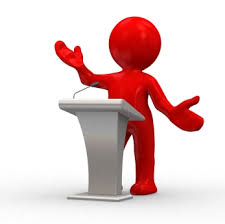 The College Success Web site has many resources on making a speech:
Toast Masters
Virtual Assistant
Examples of Best Speeches in History
Public Speaking Web Site
www.collegesuccess1.com
Keys to Success:Be Selective
How to be selective?
If you focus on the details first, you will get lost.
Grouping the details under general ideas will help you to remember them.
It’s Like Putting a Puzzle Together
What does the picture look like?
Then put the pieces together
To Be Selective
Start with the general idea.
Then focus on the details.
The Essence of Genius is Knowing What to Overlook.
William James
Be a Genius
To Get the General Idea:
Survey the chapter.
Listen for the main points in the lecture.
Mark 20% of the text.
In your personal life, focus on your priorities.